Evaluating within complexityRole of evaluation in NSW natural resource managementTodd Maher & Ria PryceNSW Natural Resources CommissionAES conference, Sydney 2011
NRM – ‘it ain’t simple’
PROGRESS?
Monitoring and Evaluation
Land use planning
Water planning
Stewardship
2
Evaluating within complexity – role of evaluation in NSW NRM
Quick tour of NRM NSW
Catchment Management Authorities Act
NSW Government and agencies
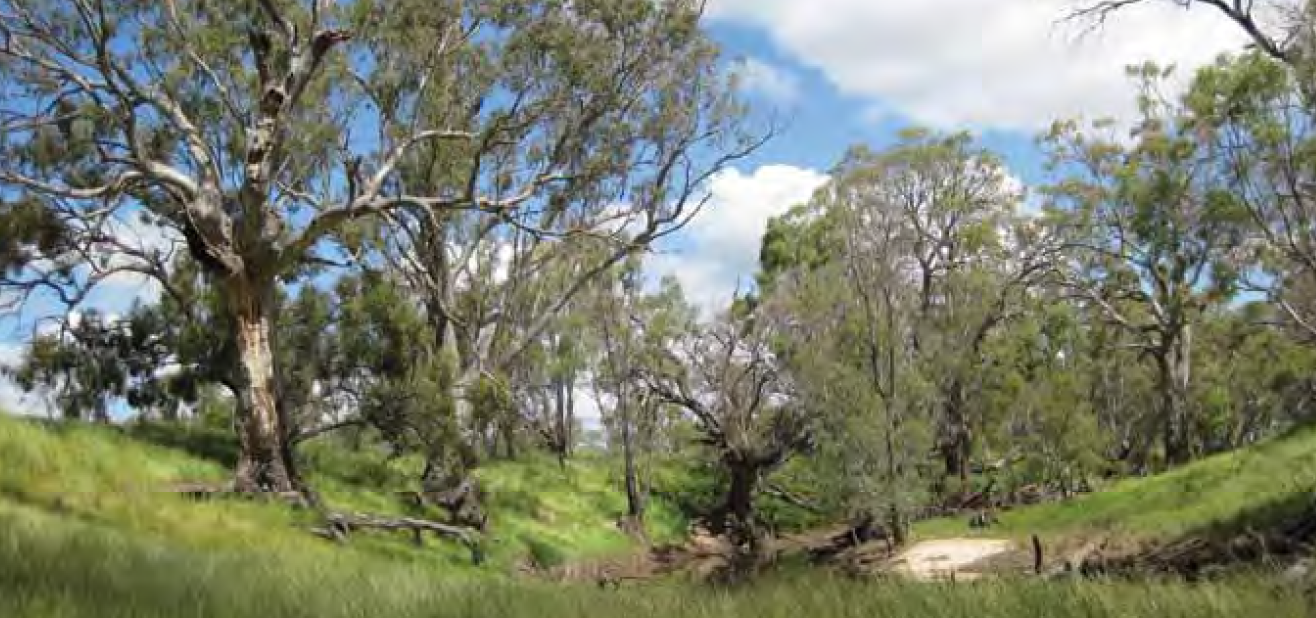 Source: Central West CMA
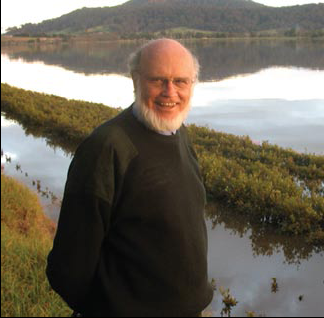 Native Vegetation Act
Natural Resources Commission Act
Australian 
Government & agencies
3
Evaluating within complexity – role of evaluation in NSW NRM
The standard:
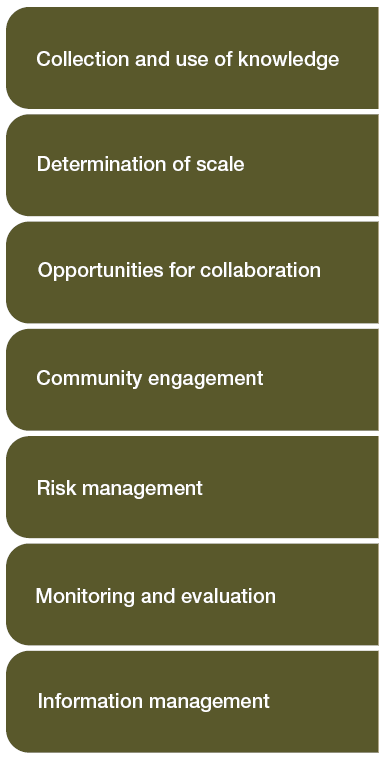 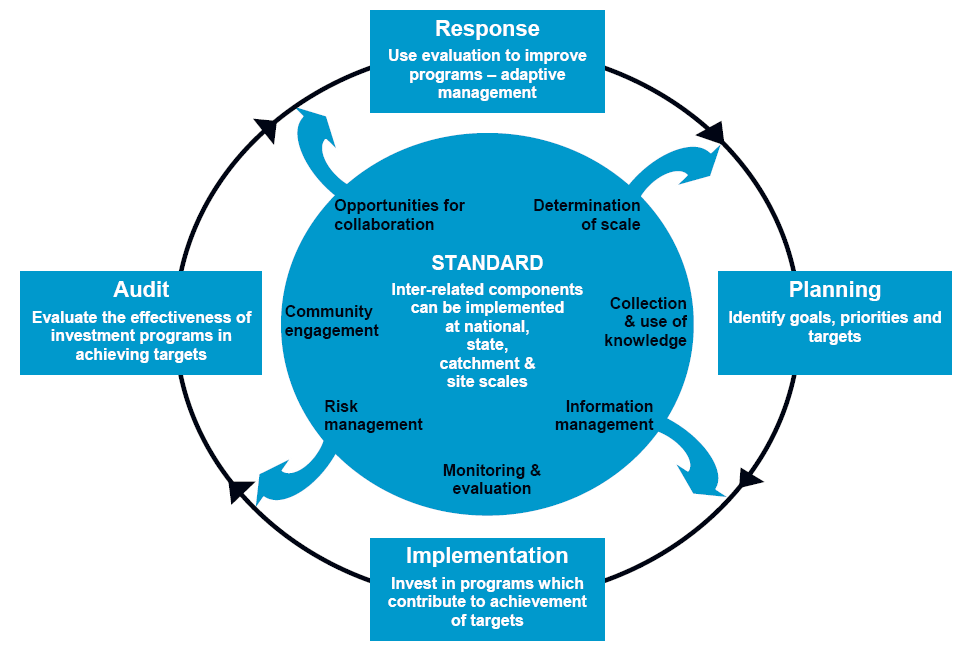 4
Evaluating within complexity – role of evaluation in NSW NRM
The targets:
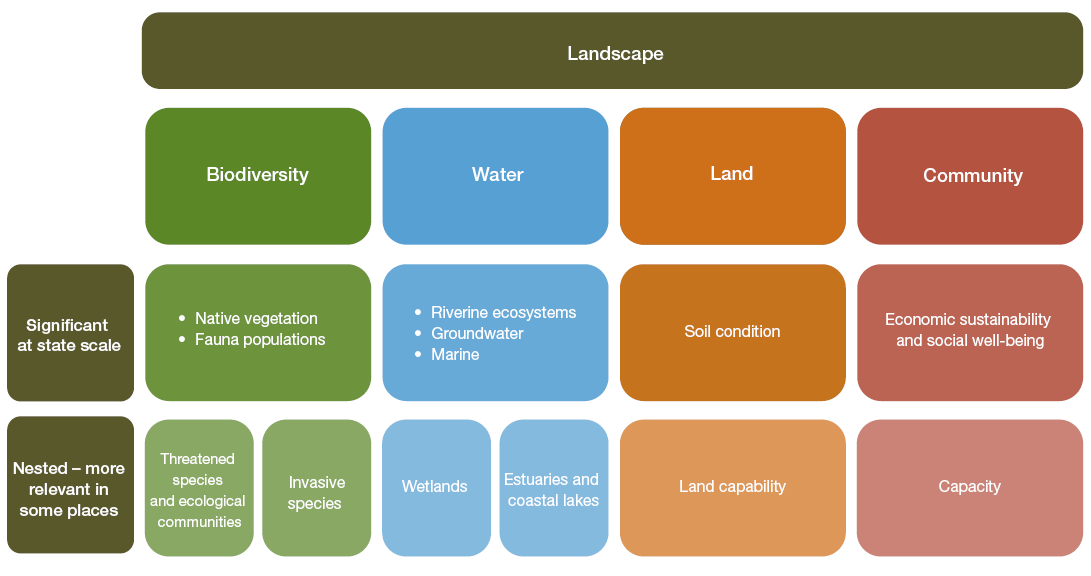 5
Evaluating within complexity – role of evaluation in NSW NRM
How they fit
What is working 


What needs fixing


What might fix it
6
Evaluating within complexity – role of evaluation in NSW NRM
What have we done
2006 - Reviewed and advised whether to approve 13 catchment action plans  

2008 - Audited and reported on the implementation of 13 catchment actions plans 

2006/08/10 - Reported on progress and areas to improve 3 times  

Moving into next phase of reviews, audits and progress reporting
7
Evaluating within complexity – role of evaluation in NSW NRM
How we did it – generic model
8
Evaluating within complexity – role of evaluation in NSW NRM
How we did it - audits
4 lines of inquiry, across 13 criteria 
	- Prioritisation
	- Project delivery
	- Community engagement 
	- Adaptive management  
Mix of audit specialists and NRM experts
Over 100 site inspections across the state
9
Evaluating within complexity – role of evaluation in NSW NRM
How we did it
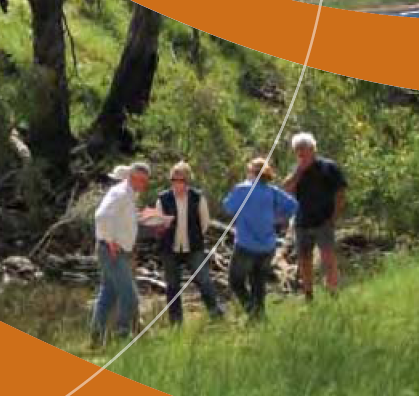 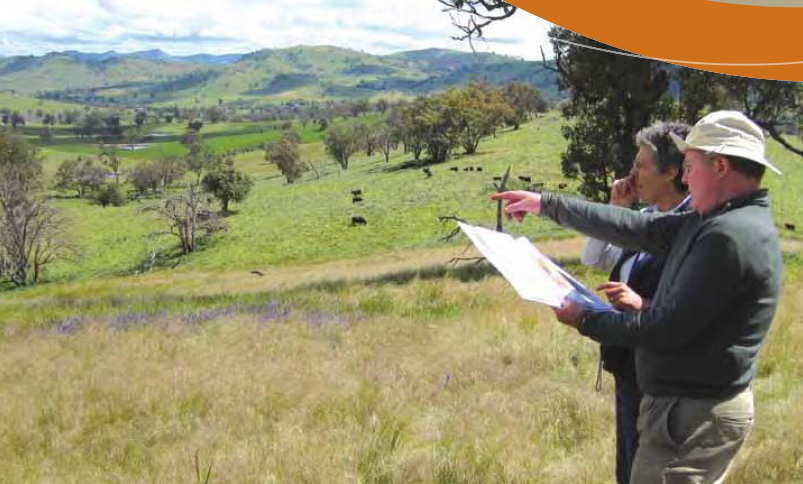 10
September 2, 2011
Evaluating within complexity – role of evaluation in NSW NRM
What’s working  & needs fixing
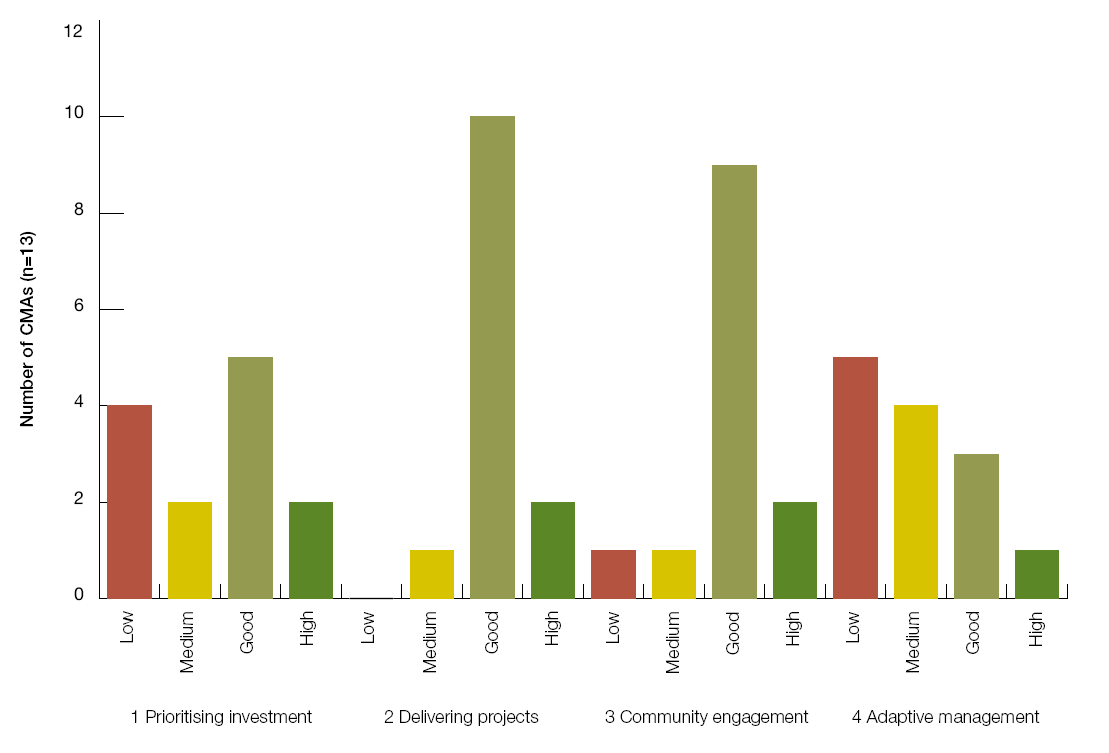 11
Evaluating within complexity – role of evaluation in NSW NRM
What need fixing
12
Dealing with complexity – role of evaluation in NSW NRM
How to fix it
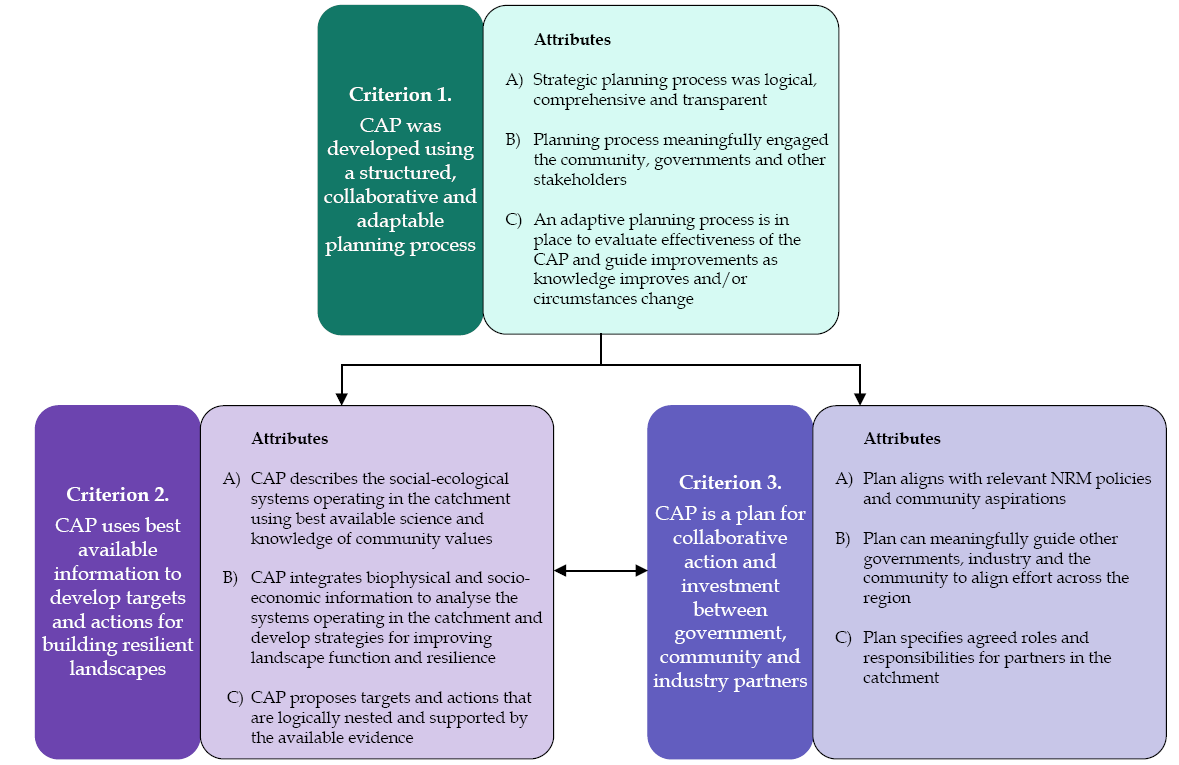 13
September 2, 2011
TYPE IN PRESENTATION NAME
How to fix – the bigger picture
14
Evaluating within complexity – role of evaluation in NSW NRM
Parting thoughts
Co-learning – the evaluator needs to learn and adapt in complex spaces too 

‘Room’ – need appropriate space and information so parties can progressively work together  to solve problems and learn…but you still need some ‘accountability’ boundaries

Value proposition – evidence of progress is good but the ‘what and how to fix’ is important

Trust and credibility – takes time
15
Evaluating within complexity – role of evaluation in NSW NRM
Thank you

www.nrc.nsw.gov.au

todd.maher@nrc.nsw.ogv.au

ria.pryce@nrc.nsw.gov.au
16
Dealing with complexity – role of evaluation in NSW NRM